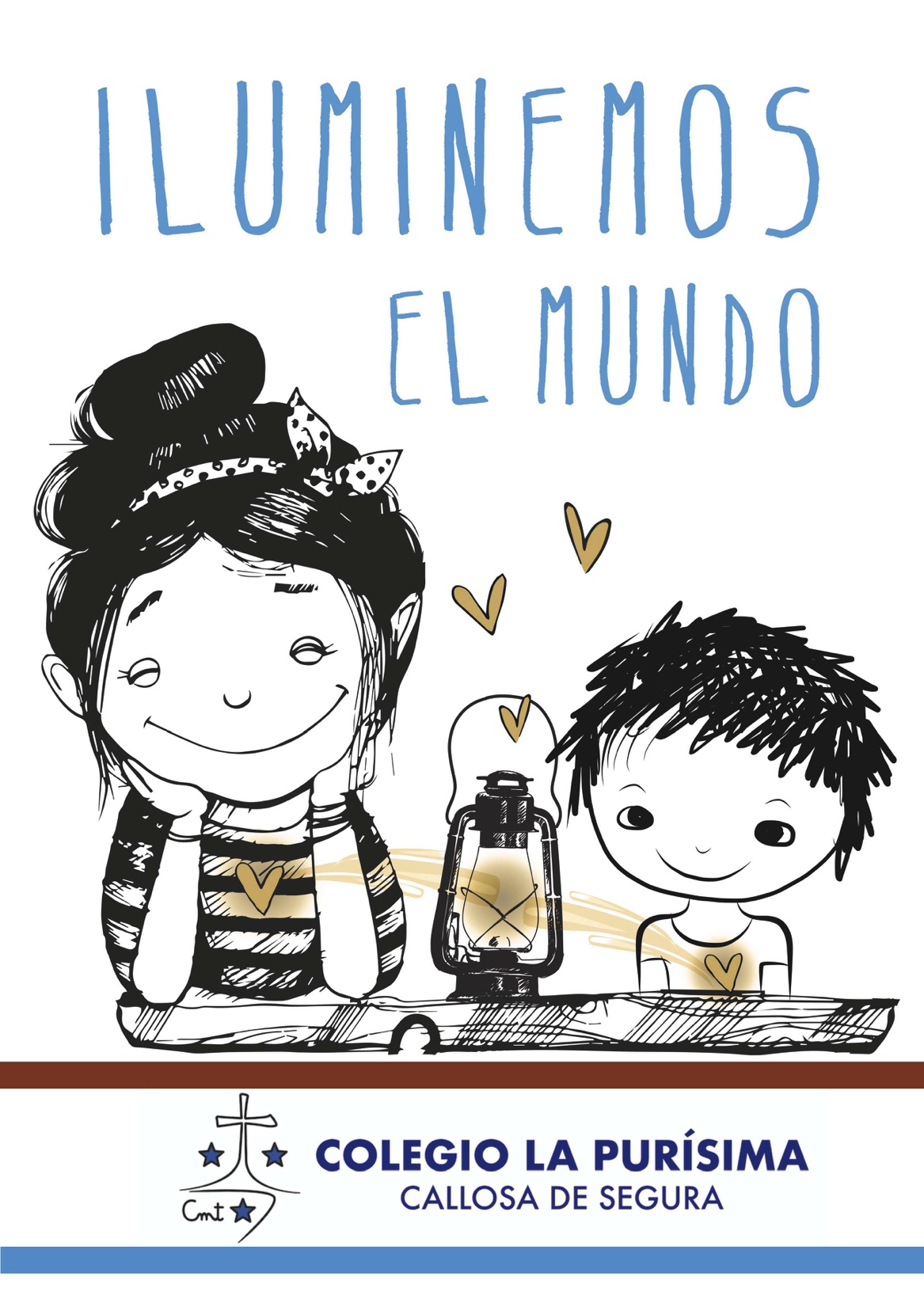 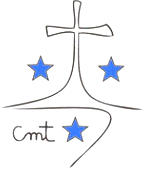 Oración martes 7 de junio

Curso escolar 2021-2022
LA SEÑAL DE LA CRUZ
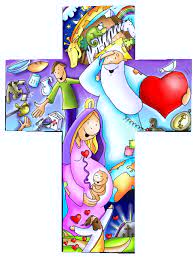 https://www.youtube.com/watch?v=dI01EGLOkmc